Figure 1 Study 1: A, perceived ownership (1–7) by touch and imagery conditions; B, Valuation ($) by touch and imagery ...
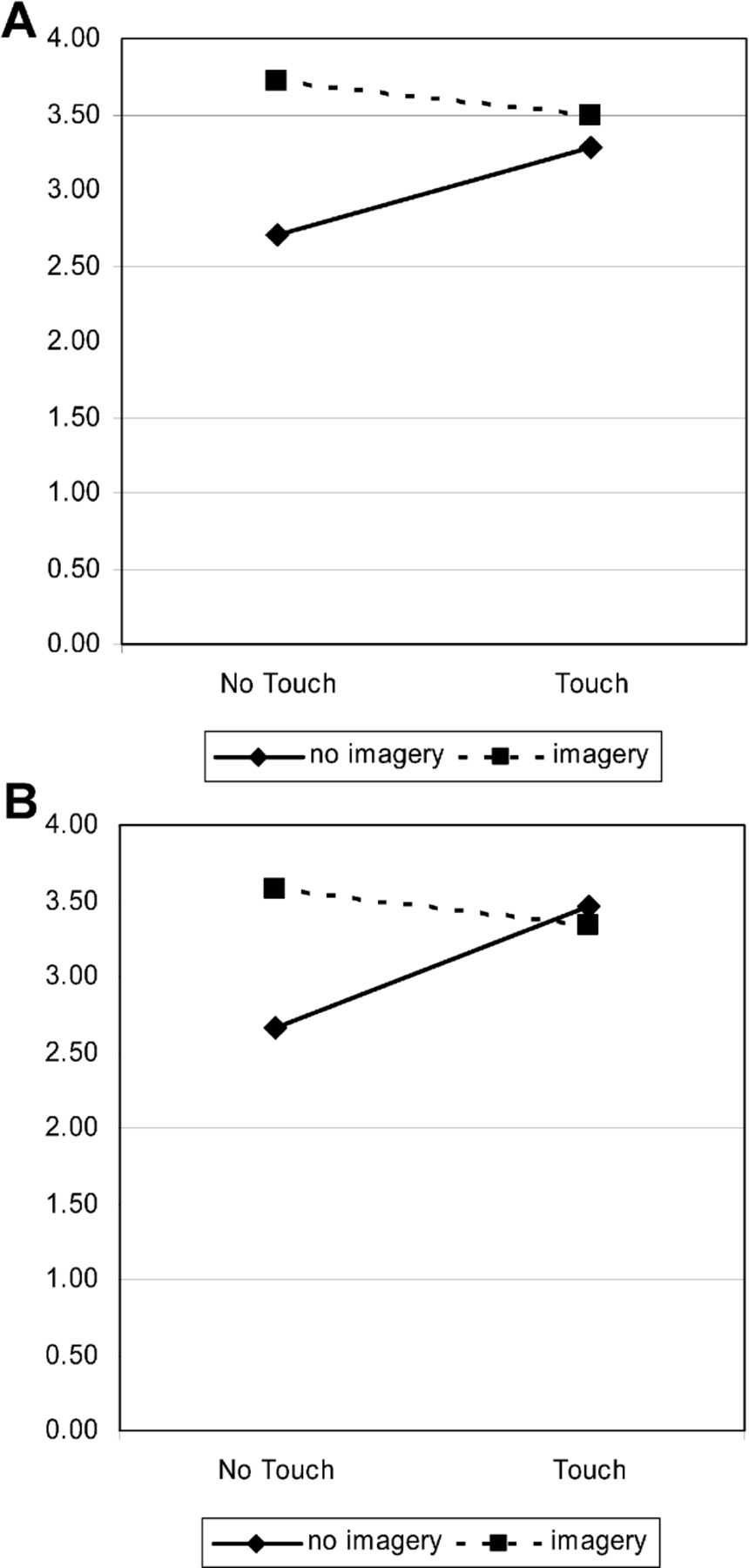 J Consum Res, Volume 36, Issue 3, October 2009, Pages 434–447, https://doi.org/10.1086/598614
The content of this slide may be subject to copyright: please see the slide notes for details.
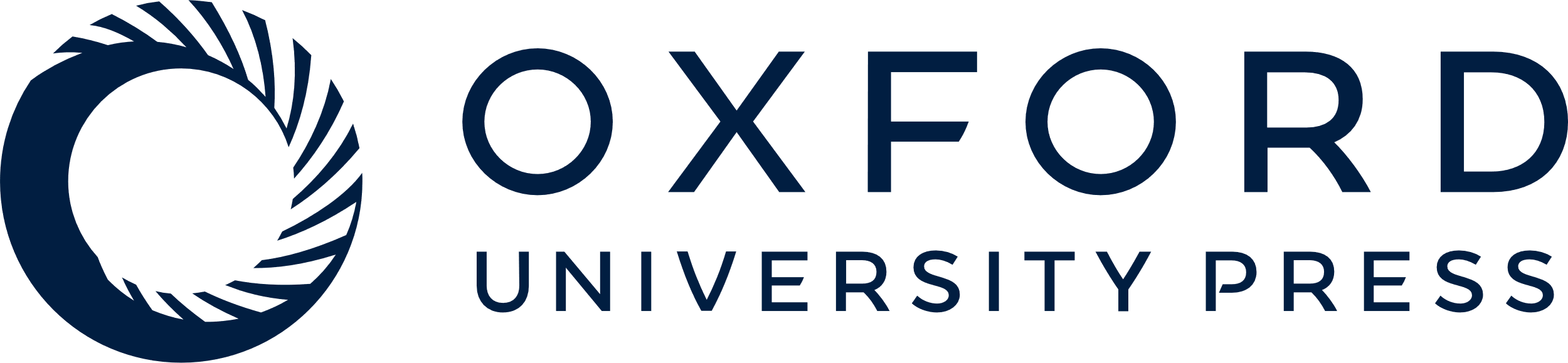 [Speaker Notes: Figure 1 Study 1: A, perceived ownership (1–7) by touch and imagery conditions; B, Valuation ($) by touch and imagery conditions


Unless provided in the caption above, the following copyright applies to the content of this slide: © 2009 by JOURNAL OF CONSUMER RESEARCH, Inc.]
Figure 2 Studies 3 and 4: A, perceived ownership by role, touch, and product type; B, affective reaction by role, ...
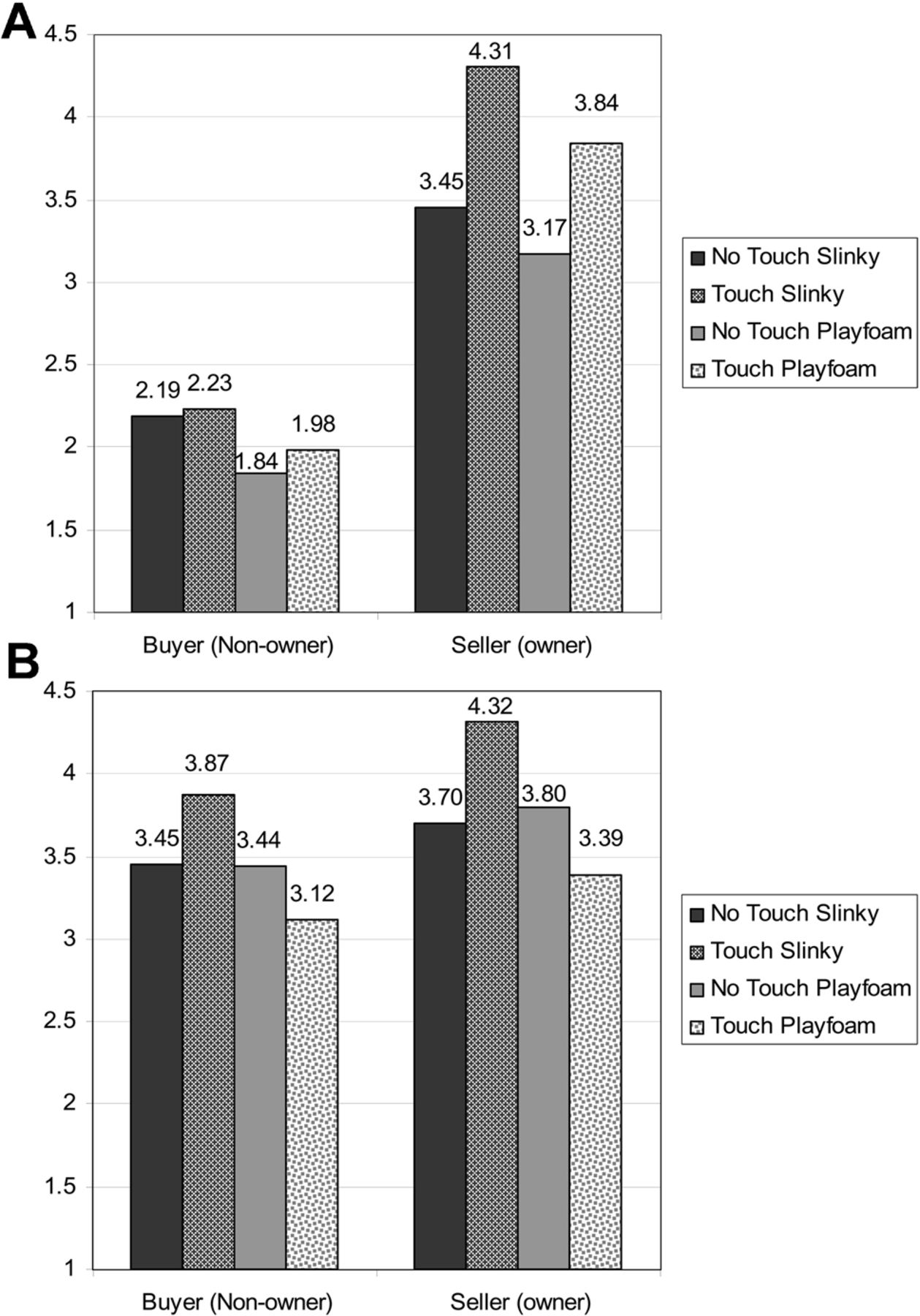 J Consum Res, Volume 36, Issue 3, October 2009, Pages 434–447, https://doi.org/10.1086/598614
The content of this slide may be subject to copyright: please see the slide notes for details.
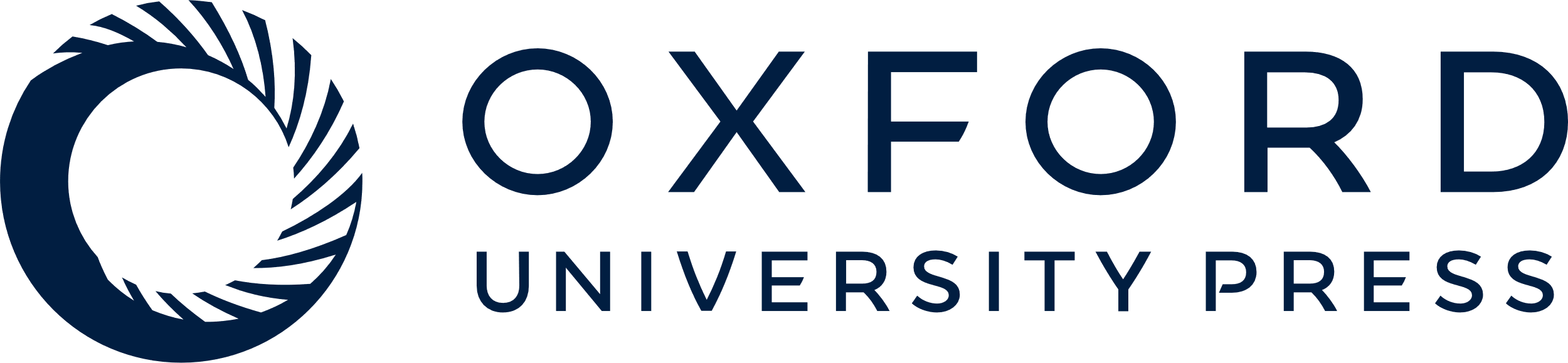 [Speaker Notes: Figure 2 Studies 3 and 4: A, perceived ownership by role, touch, and product type; B, affective reaction by role, touch, and product type


Unless provided in the caption above, the following copyright applies to the content of this slide: © 2009 by JOURNAL OF CONSUMER RESEARCH, Inc.]